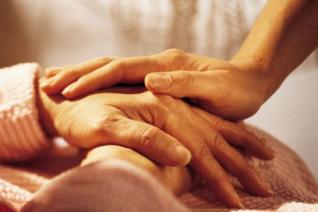 Etika skrbi
Skrbiti 
brinuti se za druge /
      pomagati drugima

Činjenje ispravnih moralnih djela kad to zahtijeva veliki napor ili žrtvovanje
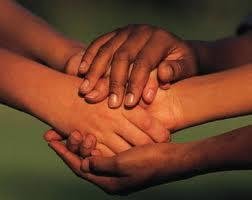 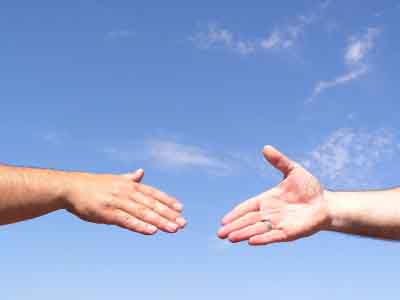 Etika skrbi određuje dobro 
kao neposrednu brigu za druge
Aktualna je u izravnome međuljudskom odnosu  pomaganja ljudima u : nevolji, patnji, bolesti 
     i stoga je MORALNI STAV zdravstvenih djelatnika
Briga za druge zahtijeva ;
posebnu vrstu moralnog razmišljanja
posebnu osjetljivost za pojedinca i njegove probleme
te visoku razinu pronicavosti u traženju najboljeg rješenja
Etiku skrbi promicale su:

Florance Nightingale
Majka Terezija
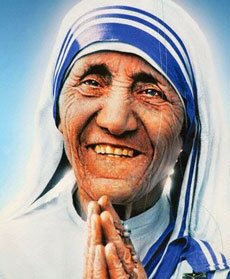 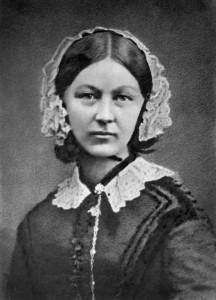 Florance Nightingale
Za vrijeme Krimskog rata (1853.-56.) organizirala je u prvu ekipu za njegu ranjenika i bolesnika. 
smrtnost u poljskim bolnicama  svedena je od 40% na 2% jer su poboljšani higijenski uvjeti, uklonjeni izvori sepse, crijevnih zaraza i pjegavca.
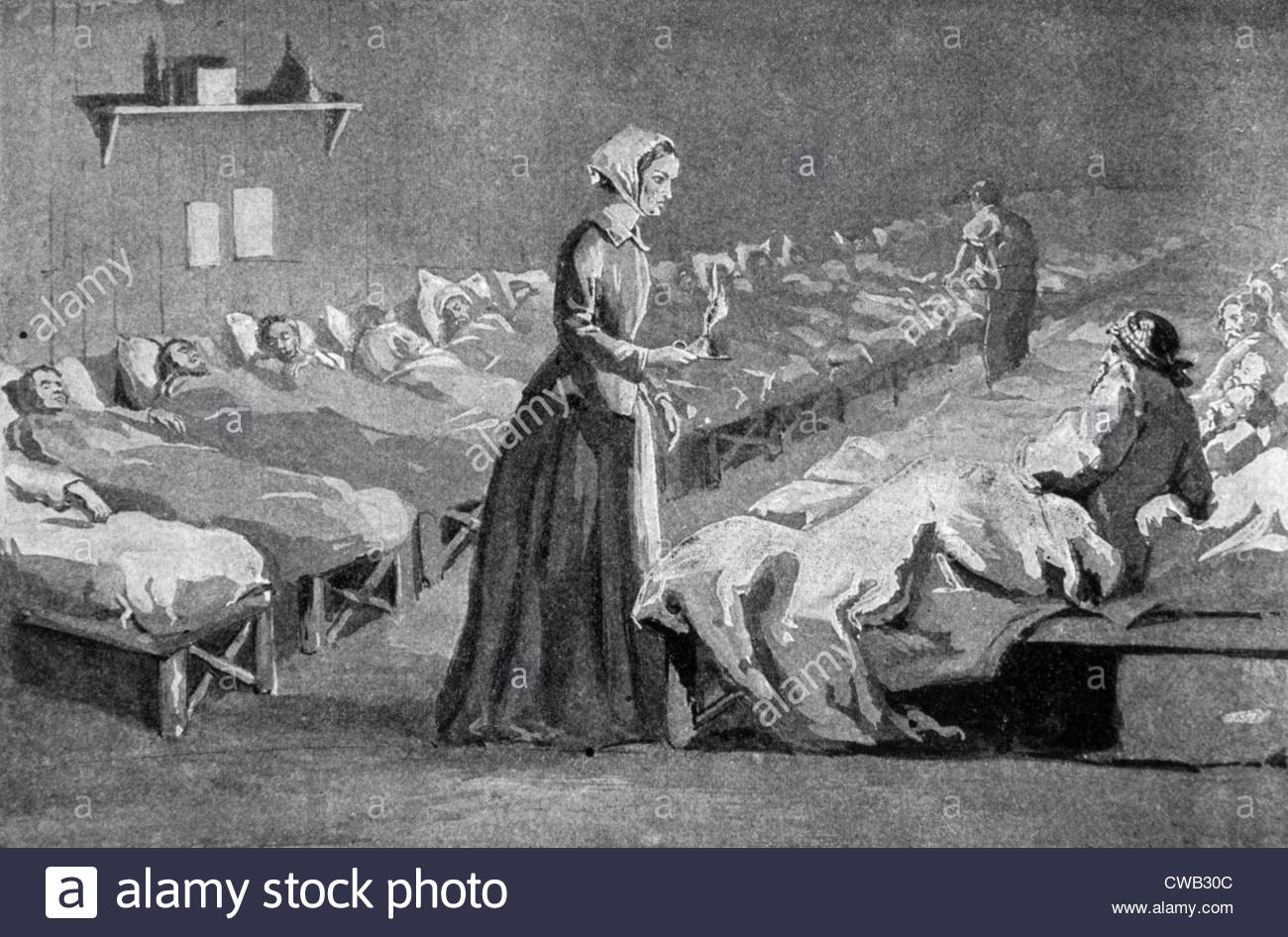 Majka Terezija
Preko 45 godina služila je siromašnima, bolesnima, siročadi i umirućima
Misionarke ljubavi nastavljaju pomagati siromašnima i potrebnima širom svijeta
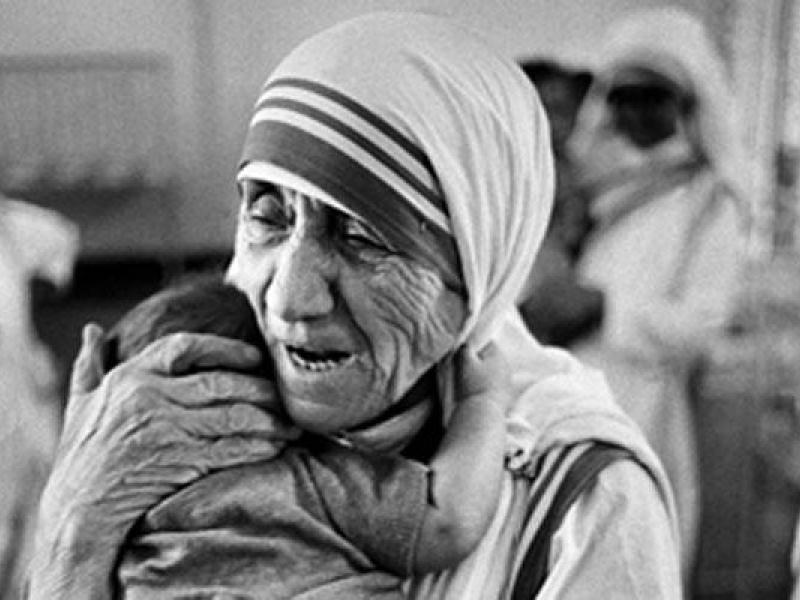 BIT ETIKE SKRBI          JE U ETICI SESTRINSTVA
   Pomagati drugima ili njegovati druge osobe 
   koje nemaju potrebnu snagu, volju ili znanje da
   postignu najvišu razinu samostalnosti
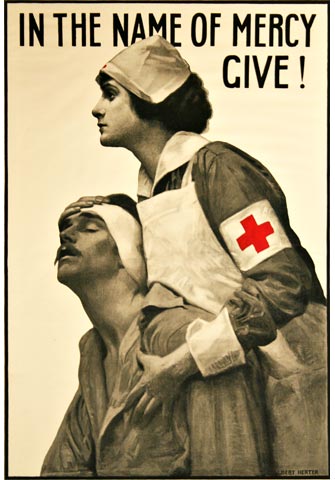 To je rad s ljudima
 za ljude 
čovjeka za čovjeka
 i osobe za osobu
Skrb za druge                osnovna je dužnost medicinskih sestara i osnovno područje njihova rada
Većina medicinskih sestara bira sestrinstvo kao profesiju jer se žele brinuti o drugima
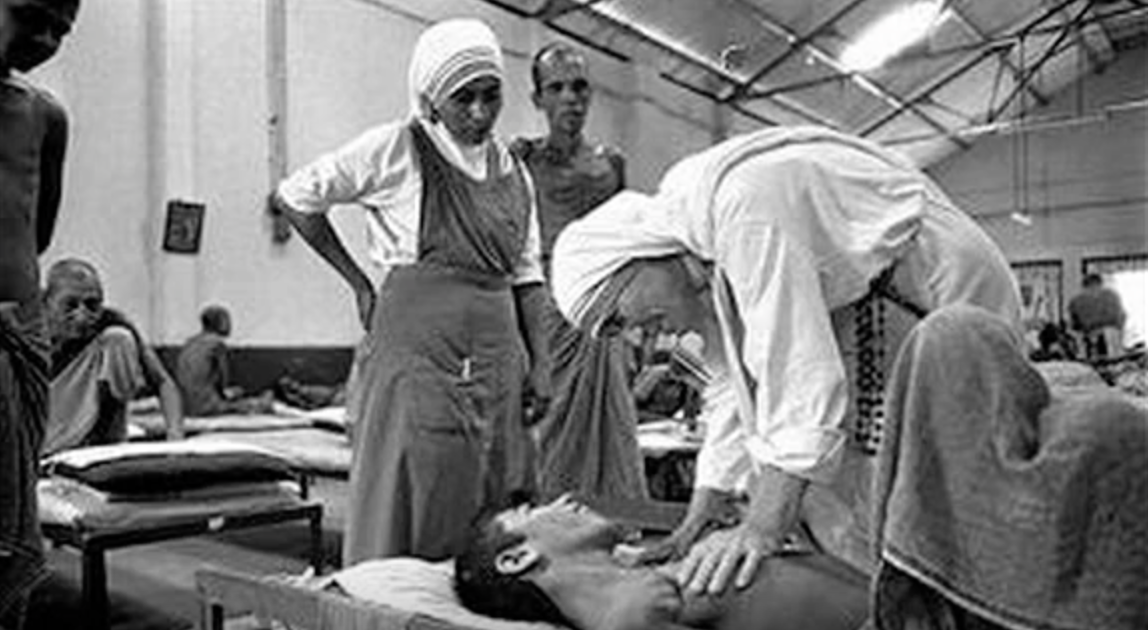 Osnovne osobine etike skrbi 
opis moralnog ponašanja  sastoji se u:

izbjegavanju nanošenja boli drugomeu 
osjetljivost za probleme drugih 
te sućuti i suosjećanja s problemima drugih ljudi
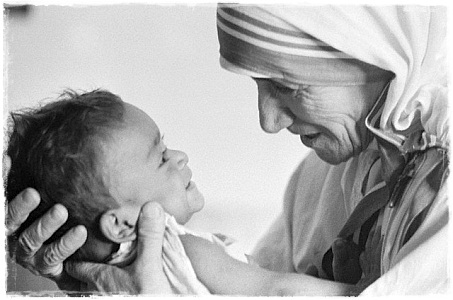 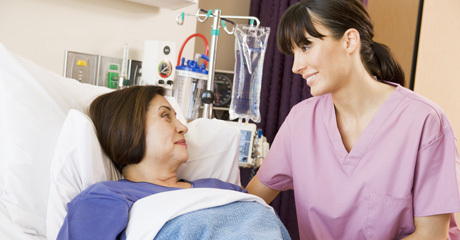 Sam pojam skrb ili skrbiti (engl. care) znači pomagati drugim osobama ili njegovati druge osobe koje nemaju potrebnu snagu znanje ili volju kako bi postigle najveću razinu samostalnosti
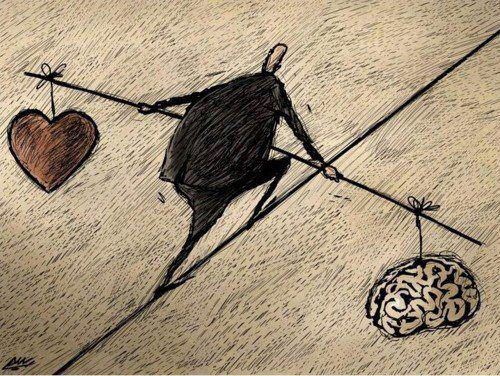 Opasnost- prevelika osjećajnost koja vodi u neprofesionalnost i pristranost
Suosjećamo više sa onima u čijoj se situaciji lakše prepoznamo ili sa onima koji nisu krivi za svoju situaciju
medicinska sestra, međutim, mora nepristrano pružati skrb
Sestrinska je etika usmjerena prema bolesniku i njegovoj cjelokupnoj osobnosti –
 a ne samo prema bolesti
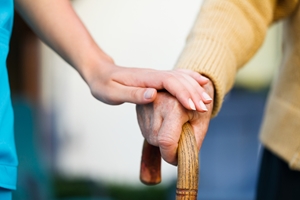 Pružanje skrbi bolesnoj osobi obavlja se u skladu s njezinim najboljim interesom
Odluke se donose dogovorom između osobe koja se skrbi za bolesnika i samog bolesnika
Osjećaj za osobu i razumijevanje njezinih potreba osnova je za odlučivanje i djelovanje u sestrinskoj etici
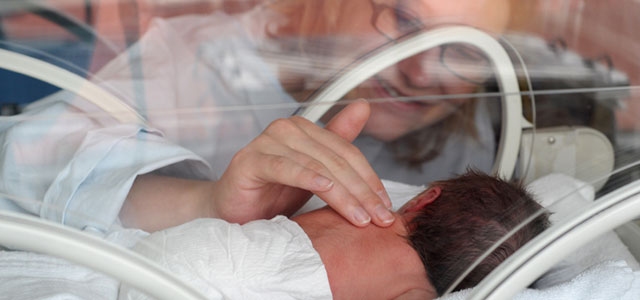 Pet elemenata čine etiku skrbi:
Moralna pažnja
Odgovornost
Razumijevanje
Savjestan odnos
Prilagodba
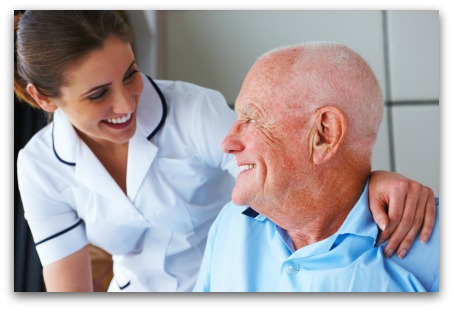 MORALNA PAŽNJA
Odnosi se na pomaganju čovjeku u zadovoljavanju njegovih osnovnih životnih potreba
Svi oni koji pružaju skrb moraju imati 
    znanje, vrijeme i mogućnost pružiti sveobuhvatnu
    njegu holističkim pristupom
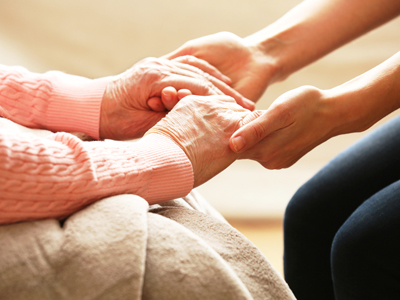 Cjelovit / holistički pristup
Shvaćanje čovjeka kao cjeline – 
    fizičke, psihičke, socijalne i duševne
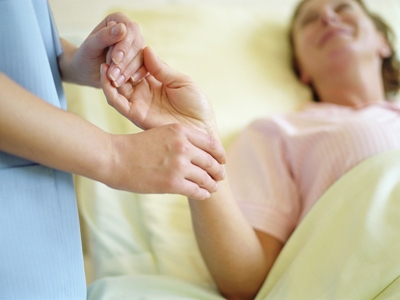 Odgovornost
Je svrha odnosa osobe koja se skrbi i osobe za koju se skrbi
Medicinska sestra koja pruža skrb postaje “ovlaštena” činiti ono što osoba koja prima skrb kaže, traži, treba ili želi
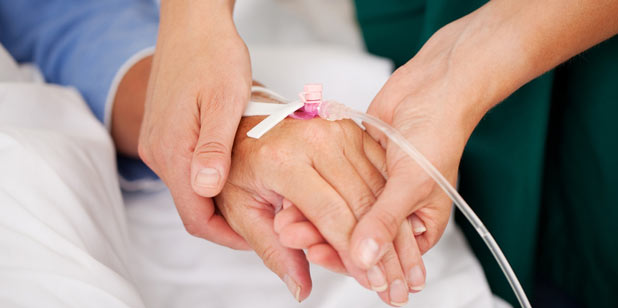 Razumijevanje
Sposobnost vidjeti drugu osobu u njezinu svijetu i biti njena postojanja
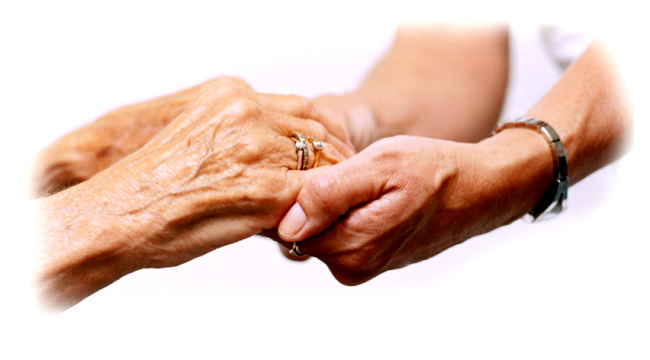 Savjestan odnos
Ljudski odnos- odnos čovjeka prema čovjeku
Odnos prema potrebama i sposobnostima osobe za koju se skrbi
Odnos profesionalca i bolesnika
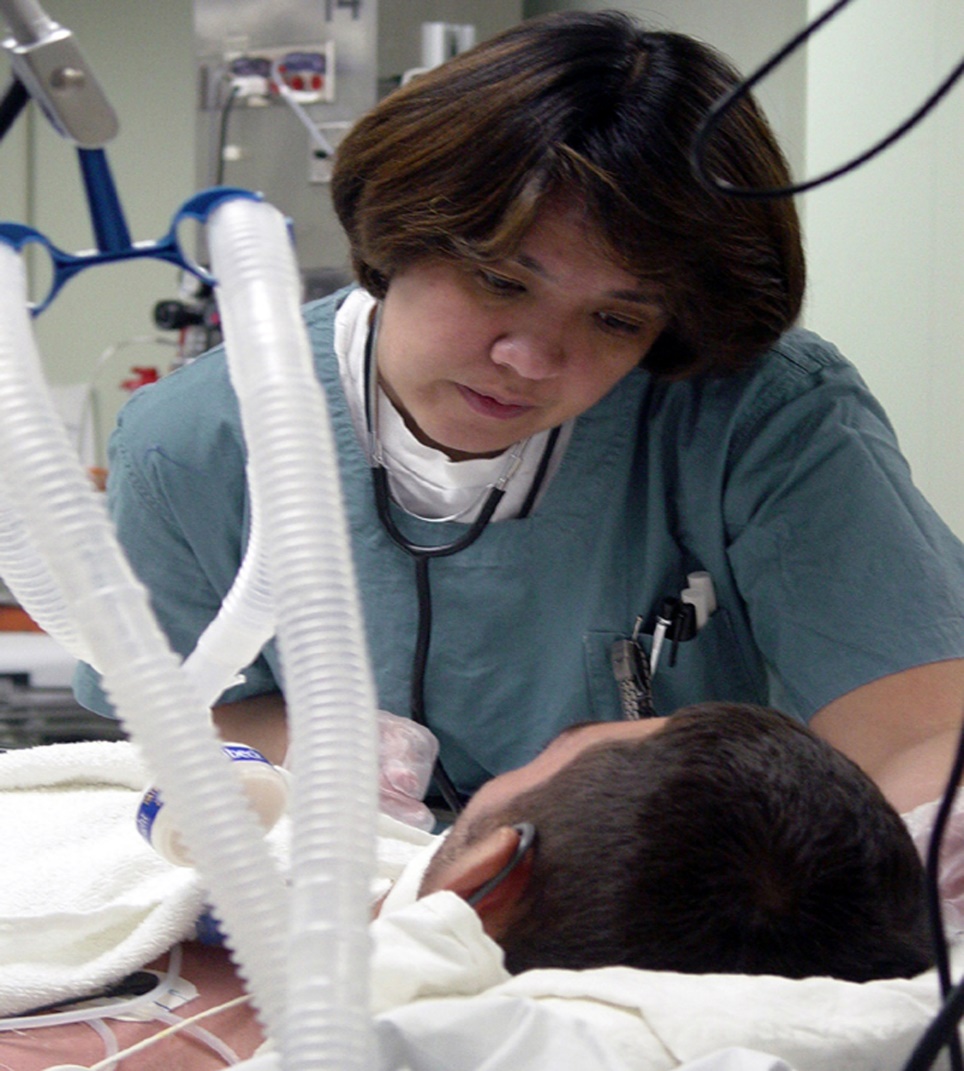 Prilagodba
Sposobnost prihvaćanja svih okolnosti koje su zatečene kod osobe koja skrb prima
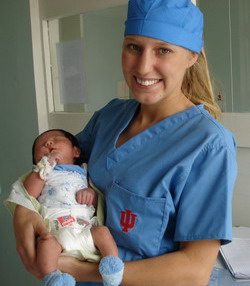 8 elemenata potrebnih za kvalitetnu provedbu skrbi:
znanje 
prilagodljivost
pažnja
čast
povjerljivost
smjernost
nada
hrabrost
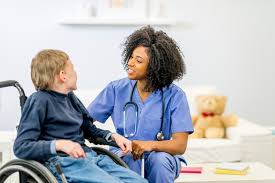 Primjenjujući etiku skrbi medicinske sestre usmjeruju svoje aktivnosti prema;
bolesniku
njegovoj cjelokupnoj osobnosti
i onim problemima koji su nastali promjenom životne situacije uzrokovane bolešću
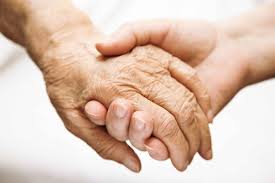 Medicinska sestra
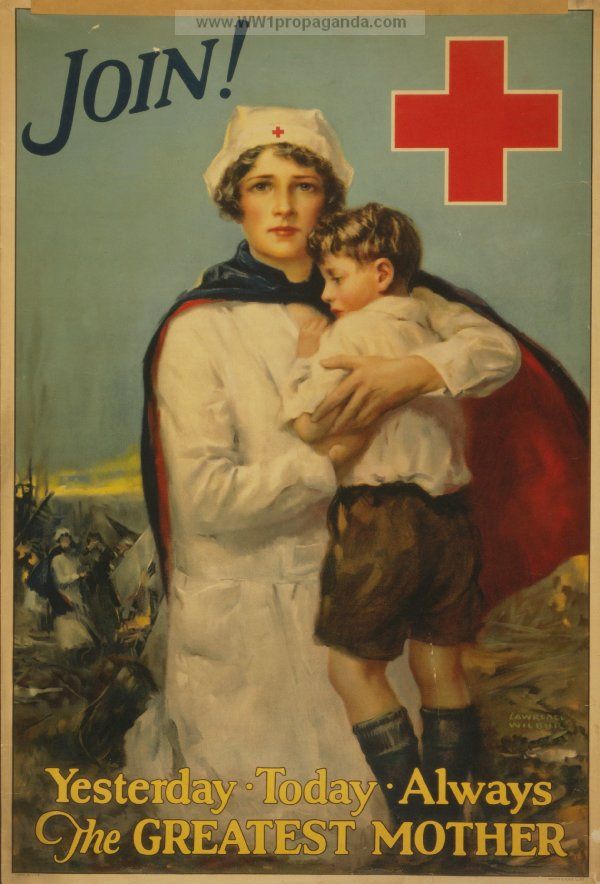 Osim što treba skrbiti za bolest
Treba u dogovoru s ostalim stručnjacima pronalaziti različita rješenja kako bi bolesnicima osigurala približno jednaku kvalitetu života koju su imali prije

Organizira prijevoz, informira ga o različitim pomagalima....
Prije odlaska na posao pogledajte se u ogledalo a poslije završetka postavite sebi pitanje:
„Izgledam li i da li sam se ponašala tako, da kada bih bila na pacijentovom mjestu, 
vjerovala bih ovoj sestri?“
PONAVLJANJE
Etika skrbi gotovo je suprotna_____________________ etici, a vrlo bliska etici___________.
Objasnite pojam skrbi!
Zašto je ideja skrbi toliko važna u zanimanjima u kojima je ključan međuljudski odnos?
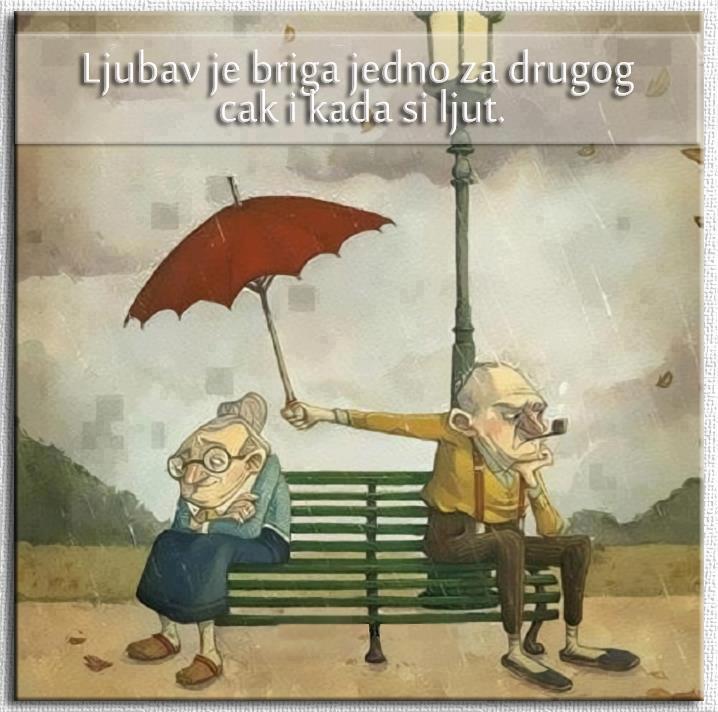